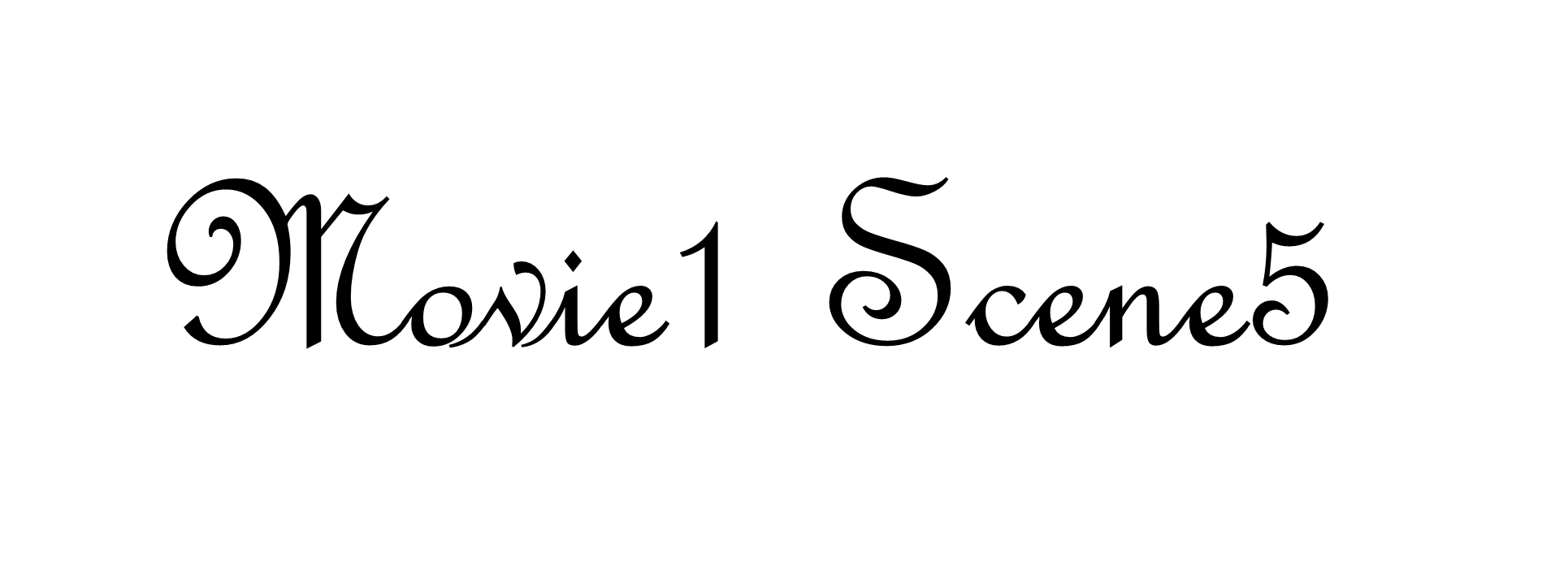 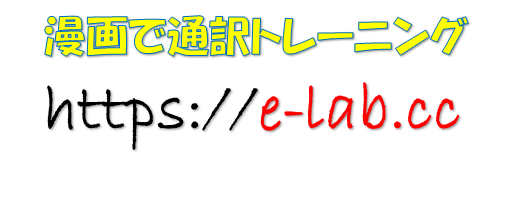 Sometimes I wonder my life would be like if Mom were still alive.
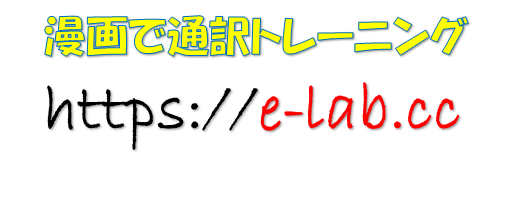 時々お母さんがまだ生きていたらって思う事はある
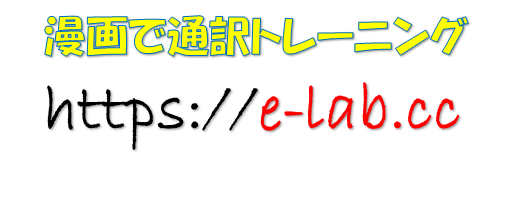 With her I felt my life was perfect.
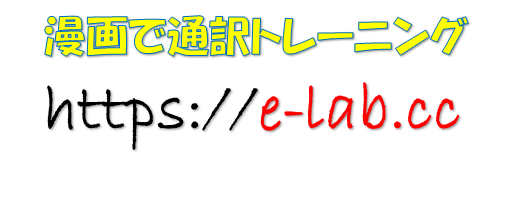 お母さんといっしょなら完ぺきだったのにって
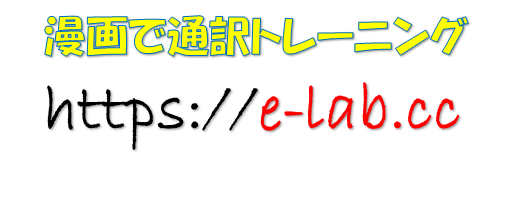 This is awful.
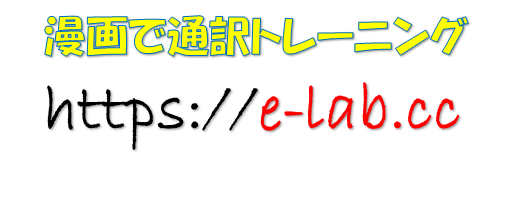 こりゃひどい
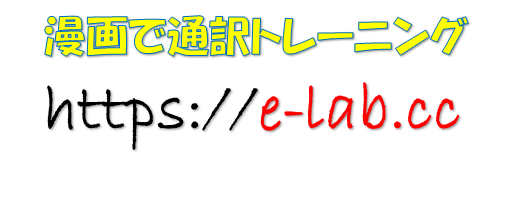 You must’ve learned to cook from your mother.
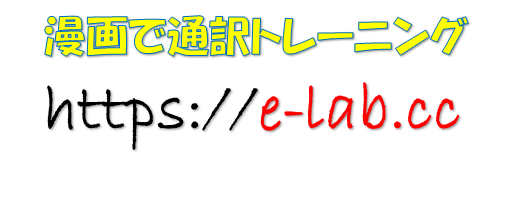 母さんにちゃんと料理を習っておけばよかったな
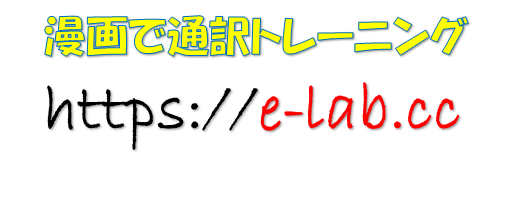 But after she died I didn’t expect that to stay the same,
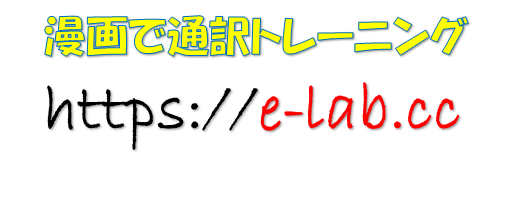 お母さんが亡くなった後も同じだなんて思ってはいない
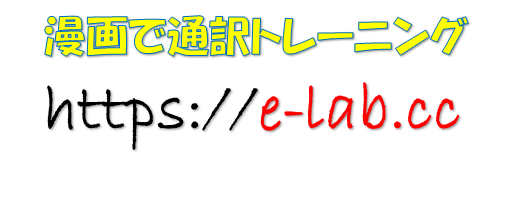 but I also didn’t expect it to get worse.
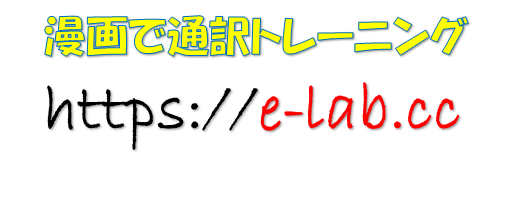 嫌なことが起きないことを願っているだけ
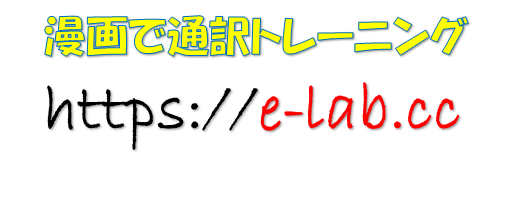 Come on, Jayda, we’re gonna be late.- I’m coming.
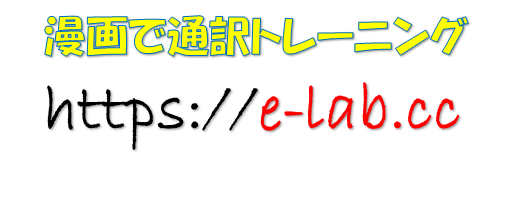 急いで、ジェイダ、遅れるよ。急いでるでしょ。
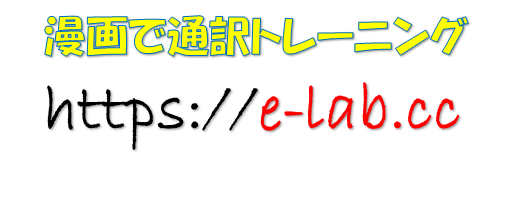 It was fabulous of you to stop by the other day, Bryant.
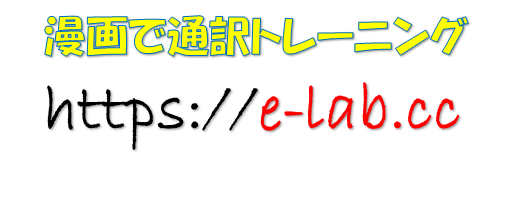 この前は家に寄ってくれてありがとう
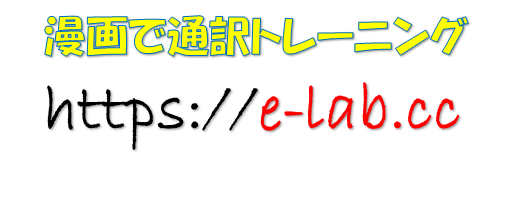 Yeah, you should come bymore often.
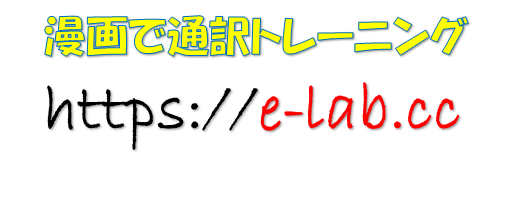 ほんと！また来て
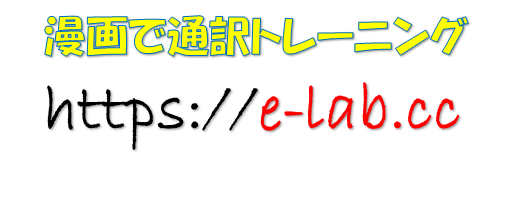 - I didn’t stop by.I hit Indy’s cat.
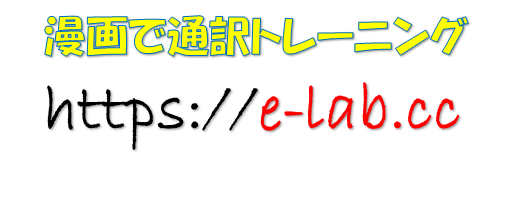 君の家に寄ったわけじゃないよ。インディーの猫をひいちゃって
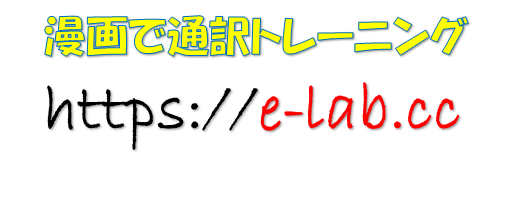 - I totally forgot about that.
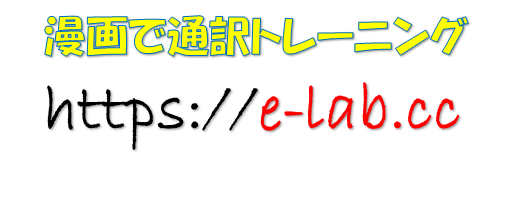 そんなことすっかり忘れてた
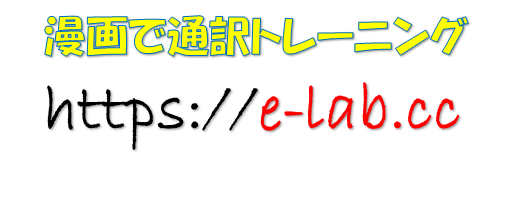 Stop, he’s gonna see me.
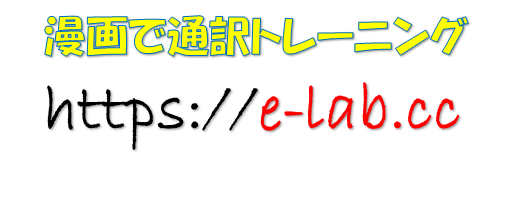 だめ、見つからないようにしてるんだから
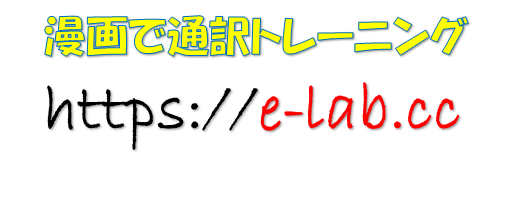 Is he looking?
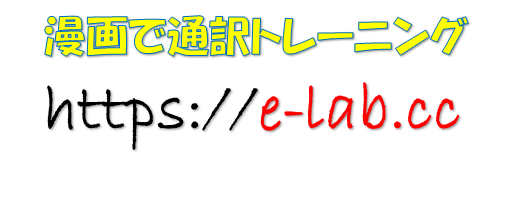 こっち見てる？
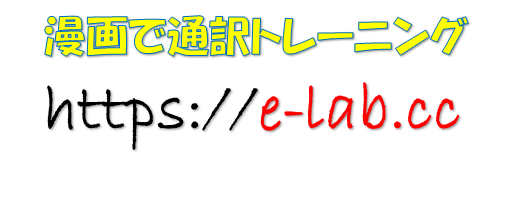 - Yeah, he’s coming this way.
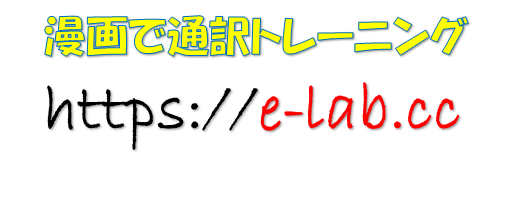 うん、こっちに向かってくる
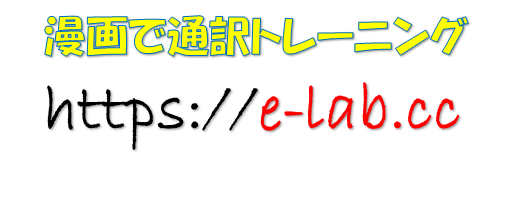 - Wait wait, I need to get my stuff.
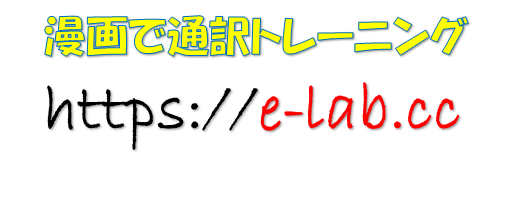 待って、待ってよ。俺の荷物、取らないと
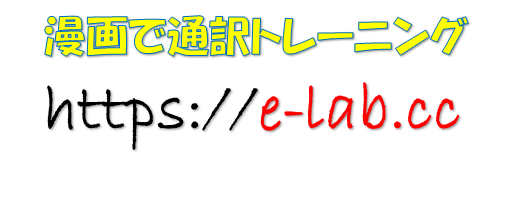 And, there’s my son.
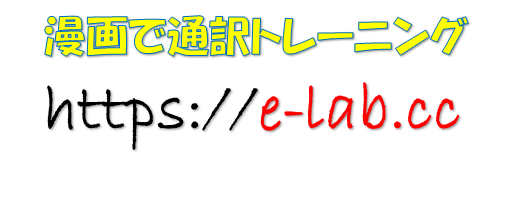 ちょうど息子がいます
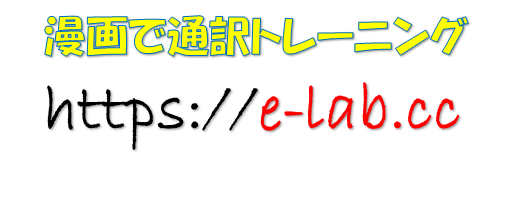 -Thanks for stopping by, Dr. Bailey.
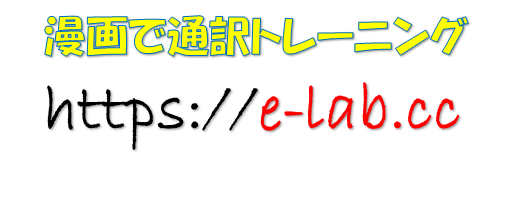 お越しいただきありがとうございました、バイレー博士
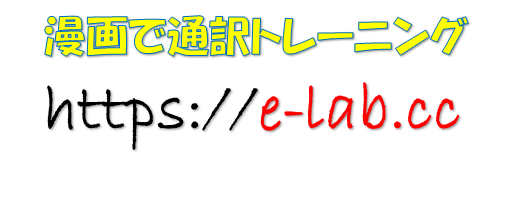 I’ll get those sessions withthe students scheduled right away.
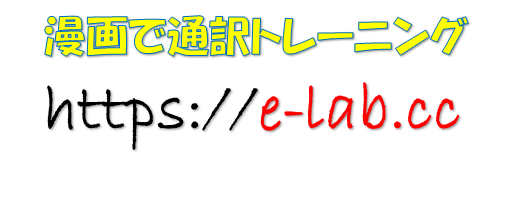 この後すぐに該当する生徒たちの面談をスケジュールします
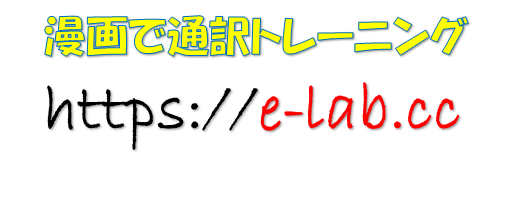 - So, how’d it go?
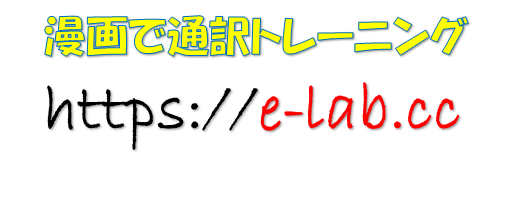 どう、上手くいった？
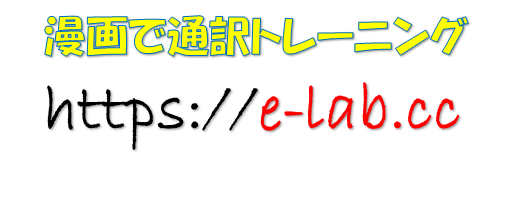 I’ve got several patients that come to this school and now I can holdcounseling sessions here withoutthem missing too much class time.
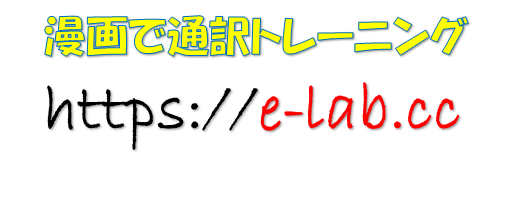 授業時間の邪魔にならないように生徒たちにカウンセリングをさせてもらえることになったよ。
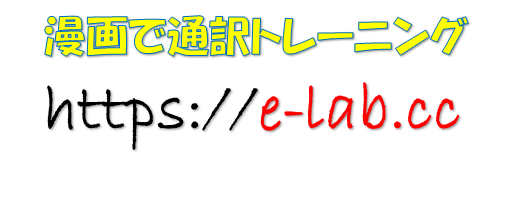 Cool.
Manga English
https://manga-english.net
いいね
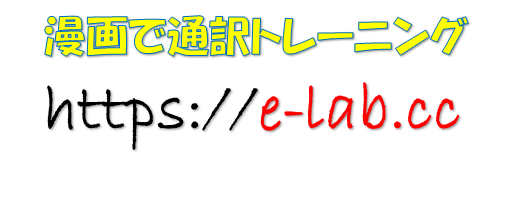 Speaking of which, you shouldn’t be off to class yourself?
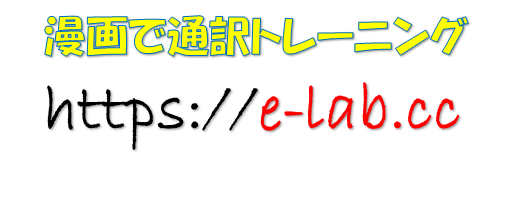 そう言えば、授業に出ないとまずいんじゃないか？
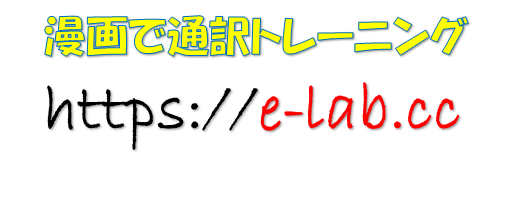 - Yeah.
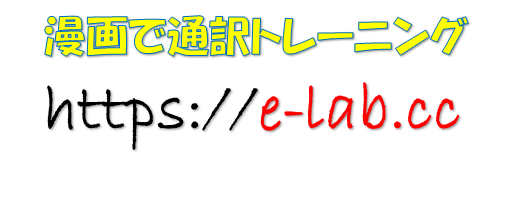 そうだね
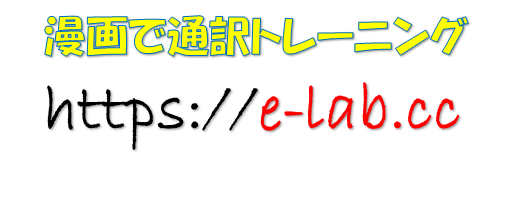 -What’s going on?
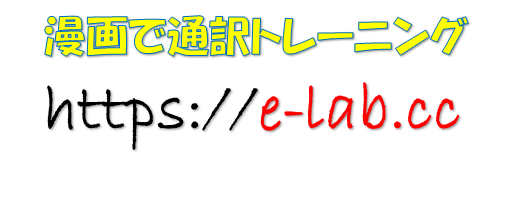 何があった？
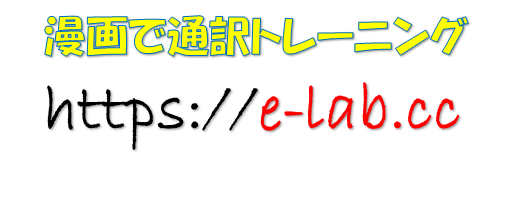 - That’s her.
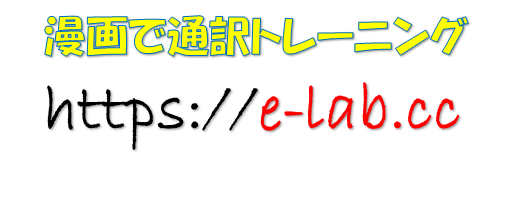 あの子だよ
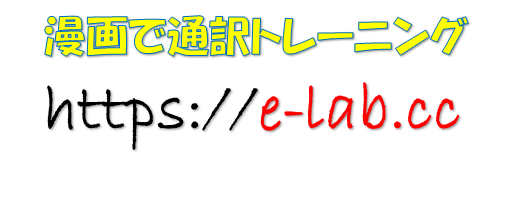 The one who owned the cat.
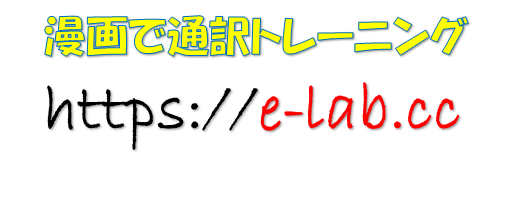 あの猫の飼い主
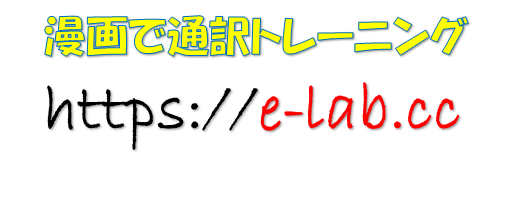 - Yeah, she’s avoiding me.
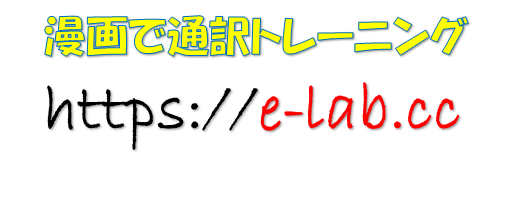 僕を避けてる
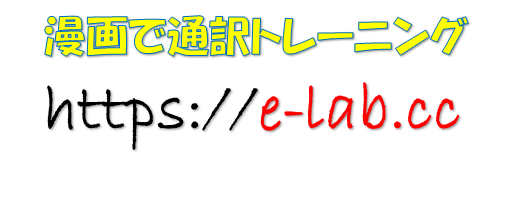 - Yes, I see that, yeah.
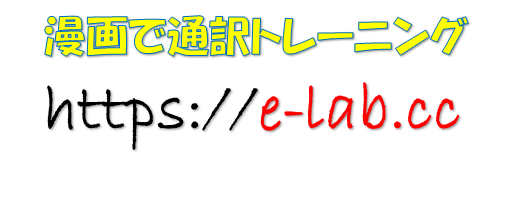 そのようだね
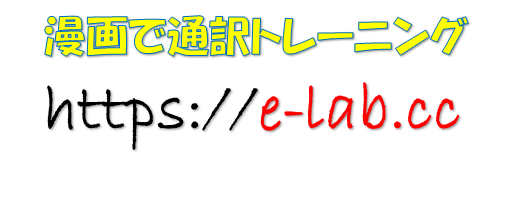 Hey, it’ll be all right.
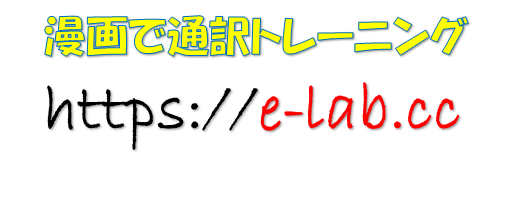 なんとかなるさ
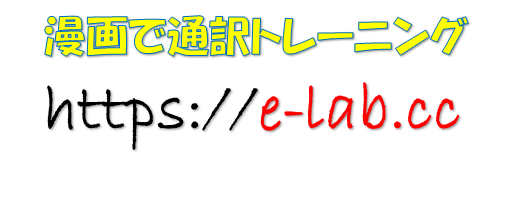 She’ll eventually hear you out.
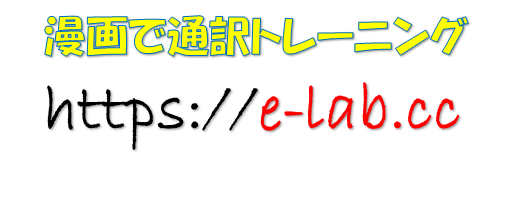 そのうちお前の話を聞くようになる
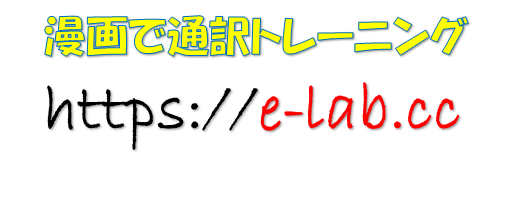 - All right, see ya, Dad.
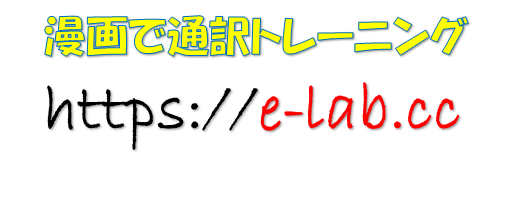 そうだね、じゃ、また、パパ
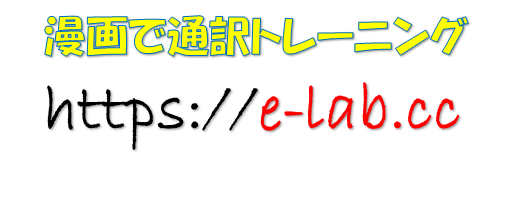 To be continued.
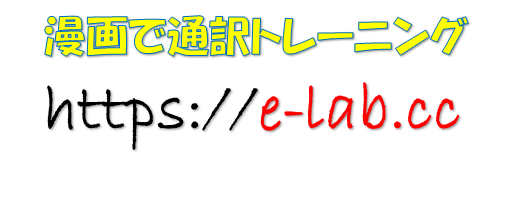